GENERO Y DERECHOS HUMANOS DE LAS MUJERES.


Dra. Minerva Cobos Lucero.
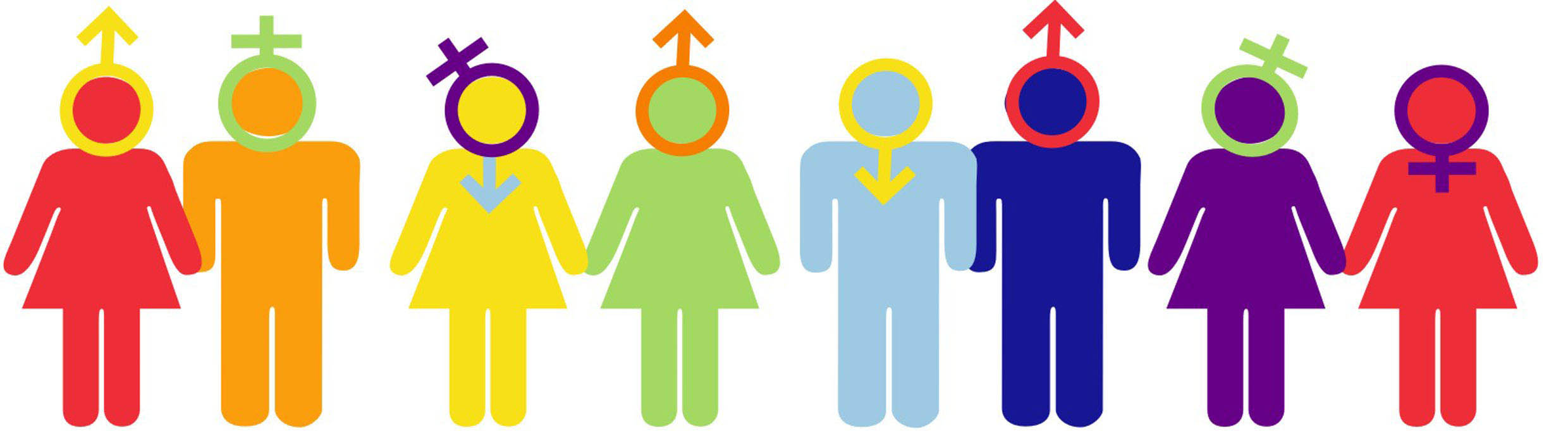 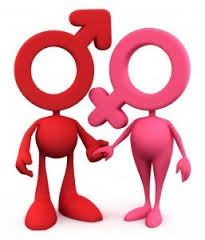 El concepto de sexo se refiere a las diferencias y características biológicas, anatómicas, fisiológicas y cromosómicas de los seres humanos.

 
Son características con las que se nace, universales e inmodificables.
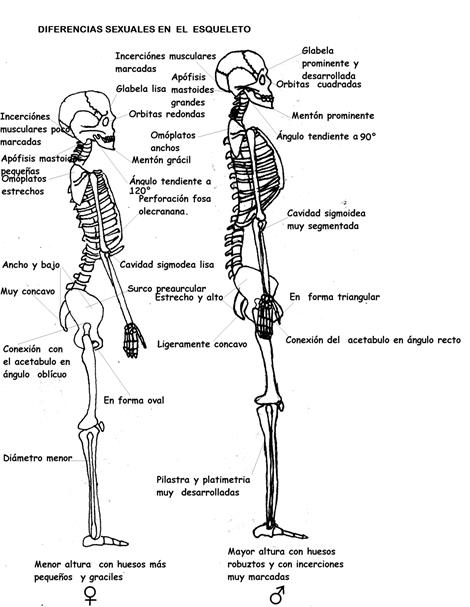 El género es el conjunto de ideas, comportamientos y atribuciones que una sociedad considera apropiados para cada sexo.

Se entiende por género la construcción social y cultural que define las diferentes características emocionales, afectivas, intelectuales, así como los comportamientos que cada sociedad asigna como propios y naturales de hombres o de mujeres.
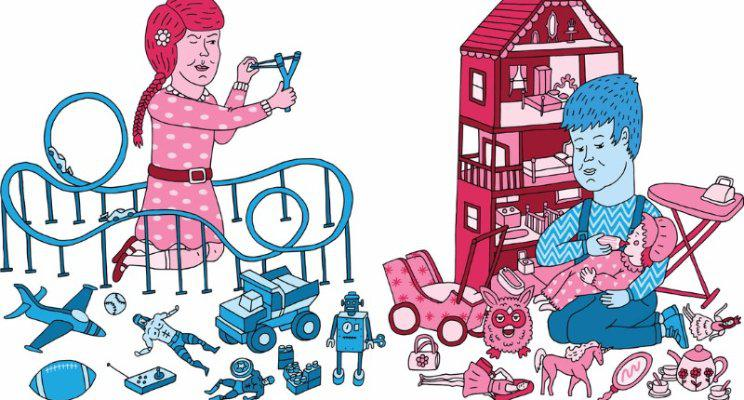 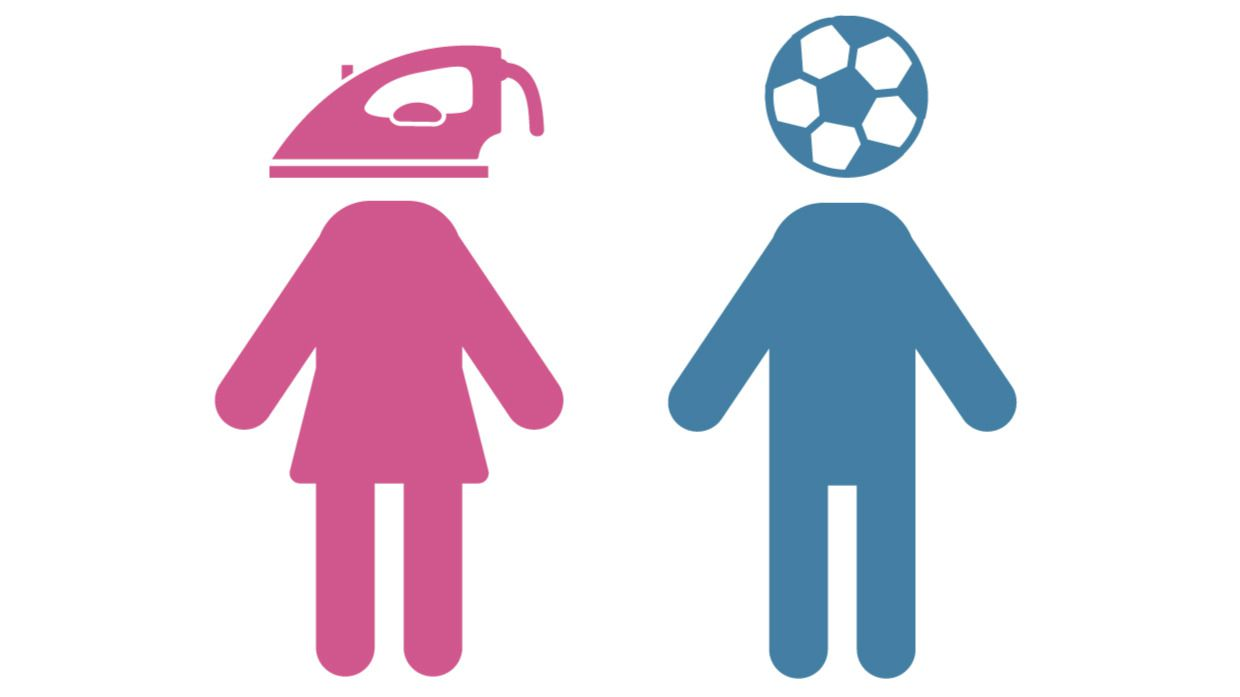 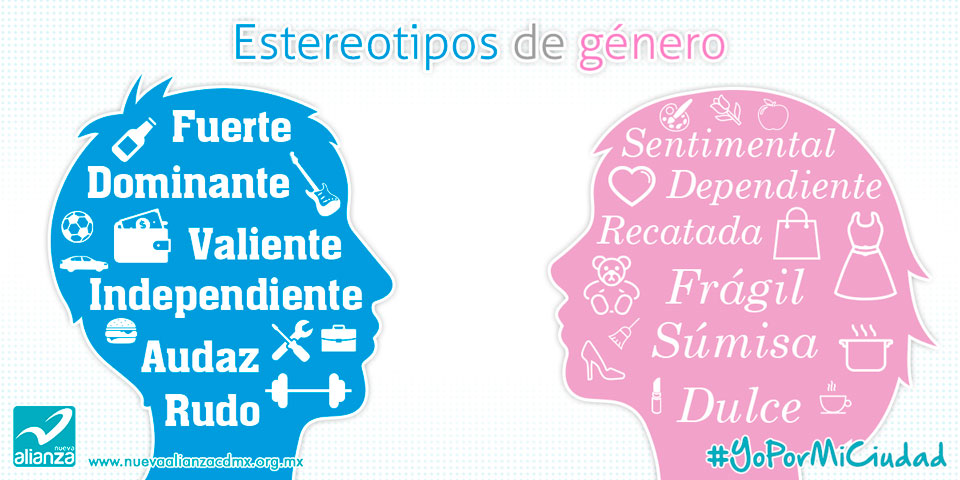 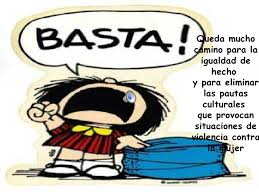 Igualdad entre mujeres y hombres.

Todas las personas gozan los mismos derechos sin importar su sexo o género. El Estado establecerá las acciones necesarias que garanticen a las mujeres la erradicación de la violencia y el acceso a las mismas oportunidades e igualdad en todos los ámbitos de la vida pública y privada.
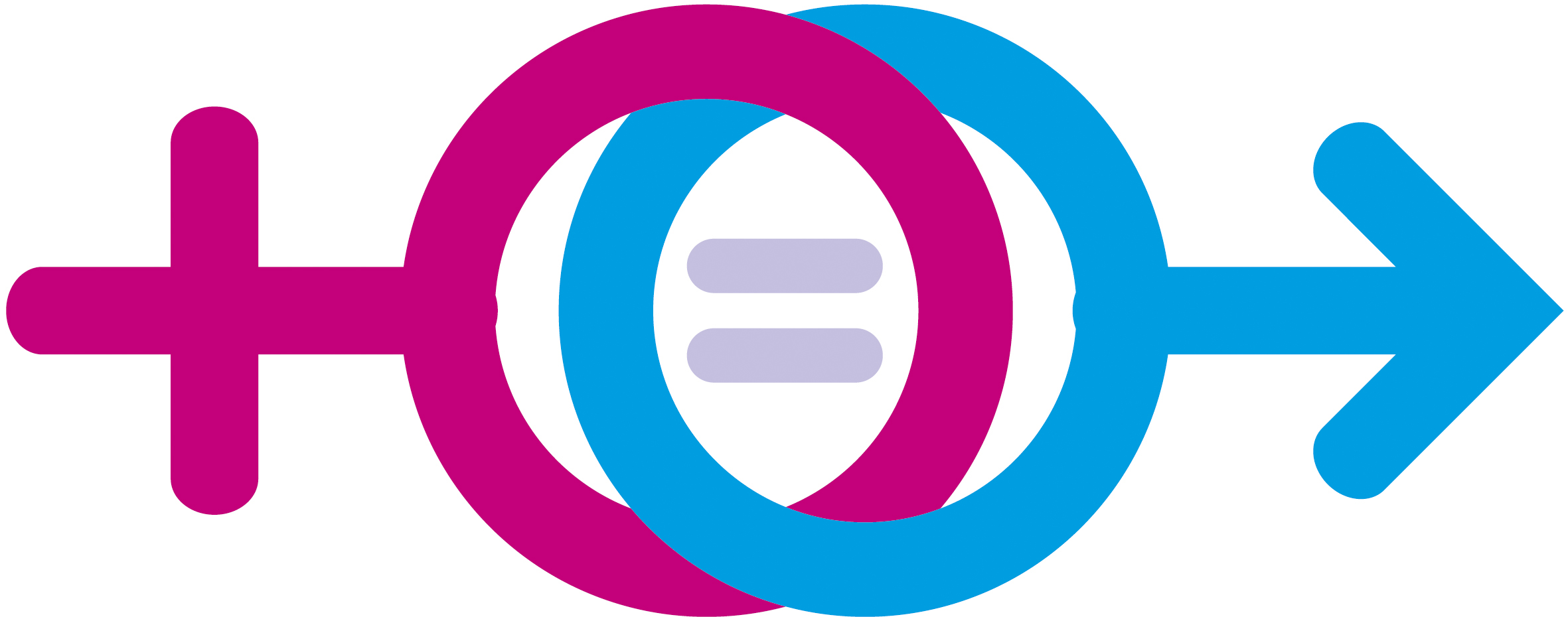 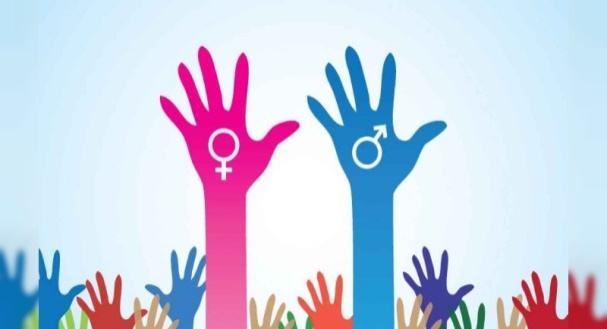 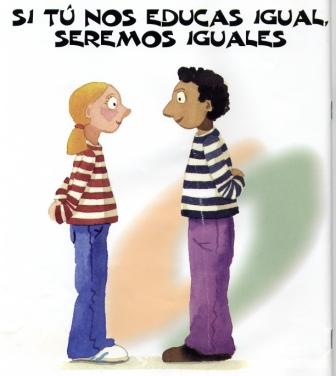 ¿Qué implica el enfoque de igualdad de género?
La promoción de acciones positivas para fortalecer la participación de las mujeres en los ámbitos económicos, laborales, sociales y políticos. Se busca promover cambios en la sociedad para lograr igual valoración, reconocimiento social y respeto entre hombres y mujeres, en todos los espacios, públicos y domésticos
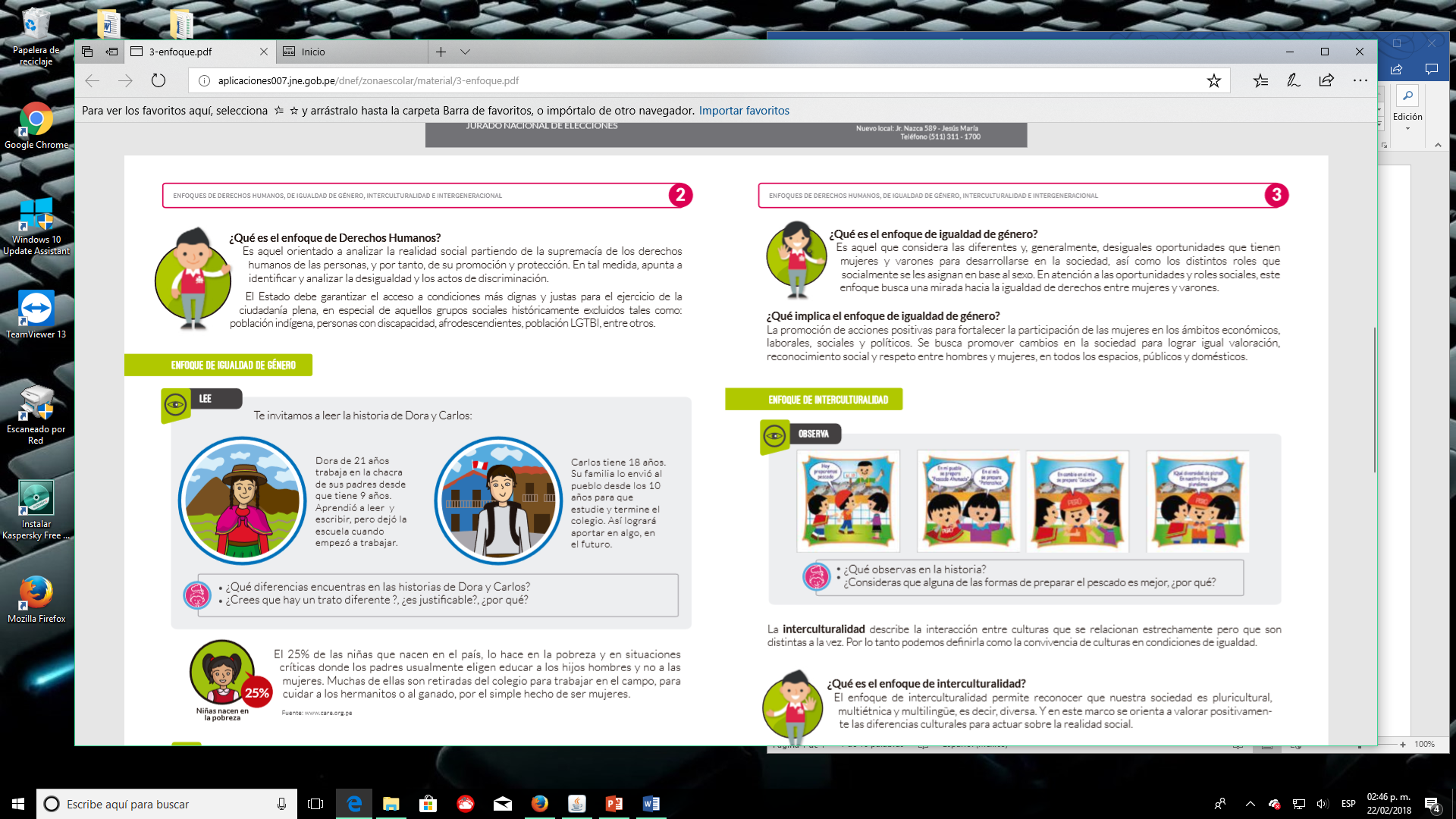 Con frecuencia escuchamos el tema de los Derechos Humanos y de los esfuerzos que múltiples movimientos sociales realizan con el fin de defenderlos permanentemente.
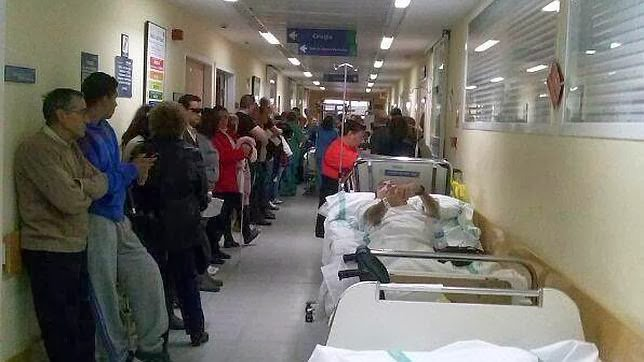 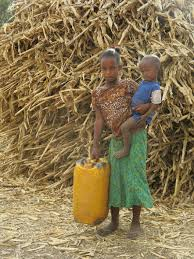 QUÉ SON LOS DERECHOS HUMANOS?

Los Derechos Humanos son el conjunto de prerrogativas sustentadas en la dignidad humana, cuya realización efectiva resulta indispensable para el desarrollo integral de la persona. Este conjunto de prerrogativas se encuentra establecido dentro del orden jurídico nacional, en nuestra Constitución Política, tratados internacionales y las leyes.

El respeto hacia los derechos humanos de cada persona es un deber de todos. Todas las autoridades en el ámbito de sus competencias, tienen la obligación de promover, respetar, proteger y garantizar los derechos humanos consignados en favor del individuo.

De igual manera, la aplicación de los derechos humanos a la que se encuentran obligadas todas las autoridades se rige por los principios de universalidad, interdependencia, indivisibilidad y progresividad.
.
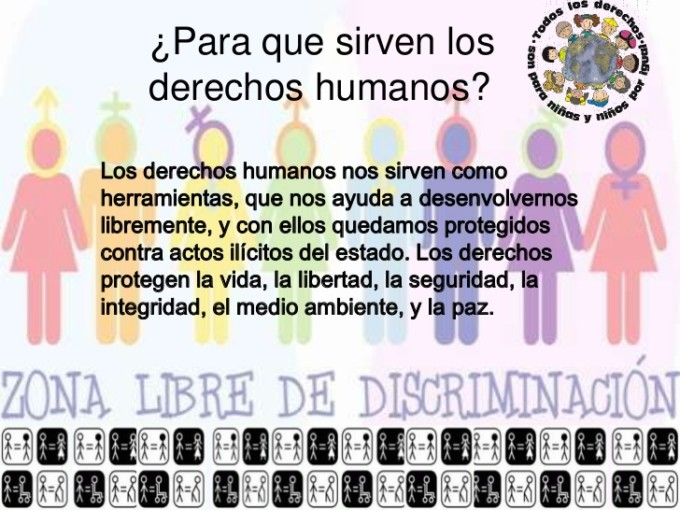 Derechos humanos de las Mujeres
Problemática de los Derechos Humanos de la Mujeres
Las mujeres sufren discriminación, ya se institucionalizada por ley o en la practica, incluso en países con leyes que garantizan la igualdad.
La violencia contra las mujeres y niñas en todas sus formas –violencia sexual, maltrato, mutilación genital, muertes violentas , acoso en redes sociales.
Los derechos sexuales y reproductivos, también son amenazados, pues le impide a las mujeres y niñas decidir sobre su cuerpo y las castigan si lo hacen. 
La falta de acceso en igualdad a la participación en la vida pública y política hace más difícil que las voces de las mujeres sean escuchadas, y cuando se atreven a defender sus derechos son perseguidas, amenazadas, agredidas e incluso pagan con su vida.
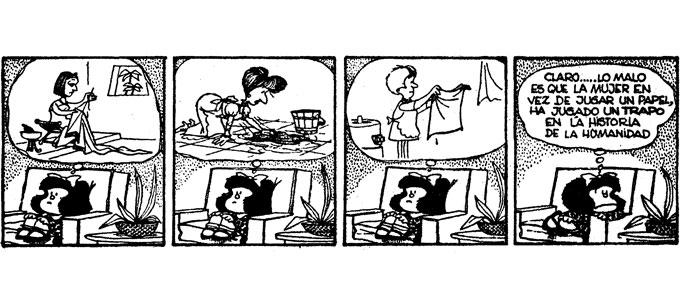 Dra. Minerva Cobos Lucero
Presidenta del Observatorio Ciudadano por la Equidad de Género del Estado de Veracruz A.C.
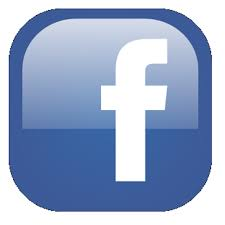 Mine Cobos
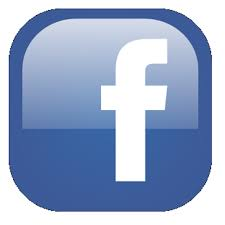 Tu, Yo, Nosotras=Mujeres
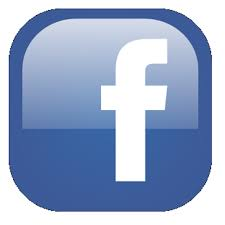 Observatorio Ciudadano por la Equidad de Género
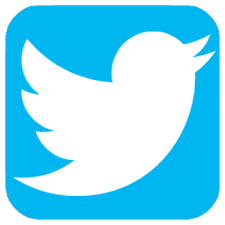 @Notaria27atoyac